Πρόγραμμα «Περπατώ με ασφάλεια στη γειτονιά»
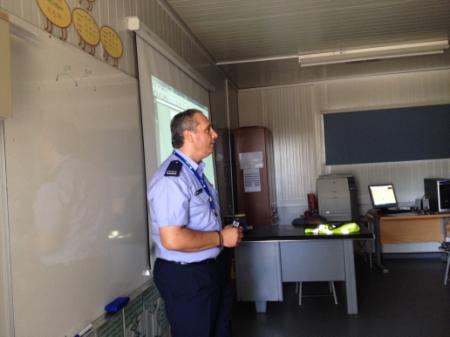 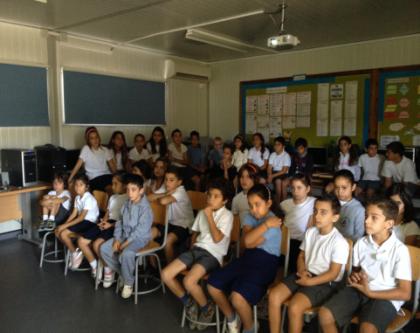 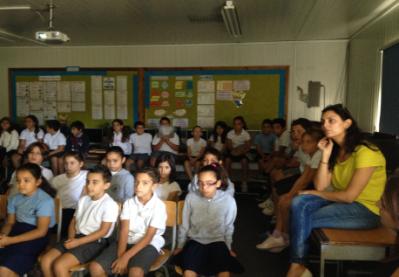 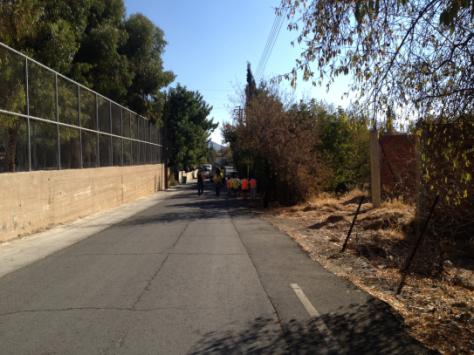 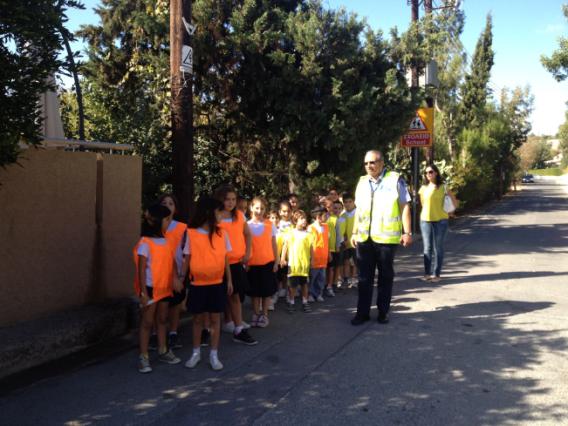